الخوارزميات وخرائط سير العمليات
Algorithms AND FLOWCHARTS
خرائط سير العمليات
Program Flowcharts
System Flowcharts
Simple Loop Flowcharts
Branched Flowcharts
Simple Sequential Flowcharts
Multi Loop Flowcharts
مثال:- ارسم خريطة سير العمليات لحساب قيمة كل من المتغيرات A, B, C في المعادلات التالية:
A=X2 + 2y (1) 
B=2X - 3A (2) 
C=A2 + XB (3)
ادا علمت ان قيمة كل من X, Y معطاة اطبع قيمة كل من X, Y, A, B, C
Start
Read
X, Y
A=X2 + 2y (1) 
B=2X - 3A (2) 
C=A2 + XB (3)
A=X2 +2*Y
B=2*X – 3*A
C= A2 + X*B
Print
X, Y, A, B, C
Stop
NO
YES
أكبر من صفر
Condition ?
X?
تساوي صفر
(2) الخرائط ذات الفروع
إن أي تفرع يحدث في البرنامج , إنما يكون بسبب الحاجة لاتخاذ قرار, أو مفاضلة بين اختياريين أو أكثر , فيسير كل اختيار في طريق مستقل ( تفرع ) عن الأخر . وهناك لونان من القرار يمكن للمبرمج استعمال أحدهما حسب الحالة التي يدرسها , والشكل التالي يبين هذين اللونين من القرار.
أصغر من صفر
YES
NO
YES
Condition ?
Condition ?
Event  b
Event  a
Event  a
NO
Event  b
وبشكل عام فان خرائط التفرع يمكن أن تأخذ إحدى الصورتين الآتيتين :
مثال :-  أرسم خريطة سير العمليات لإيجاد قيمة الاقتران F(x) المعرف كما يلي:
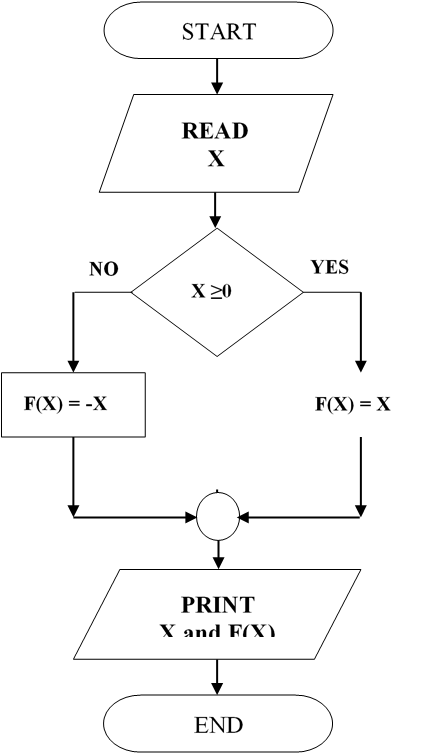 F(x) = {
X              X ≥ 0 عندما :
-X              X < 0 عندما :
مثال :- ارسم خريطة سير العمليات لحساب قيمة W , من المعادلات الآتية علماً بأن قيمة المتغير X معلومة
Start
Read
X
X?
اصغر من صفر
اكبر من صفر
تساوي صفر
W=X+1
W=2*X-1
W=sin(X)+5
Print
X, W
Stop